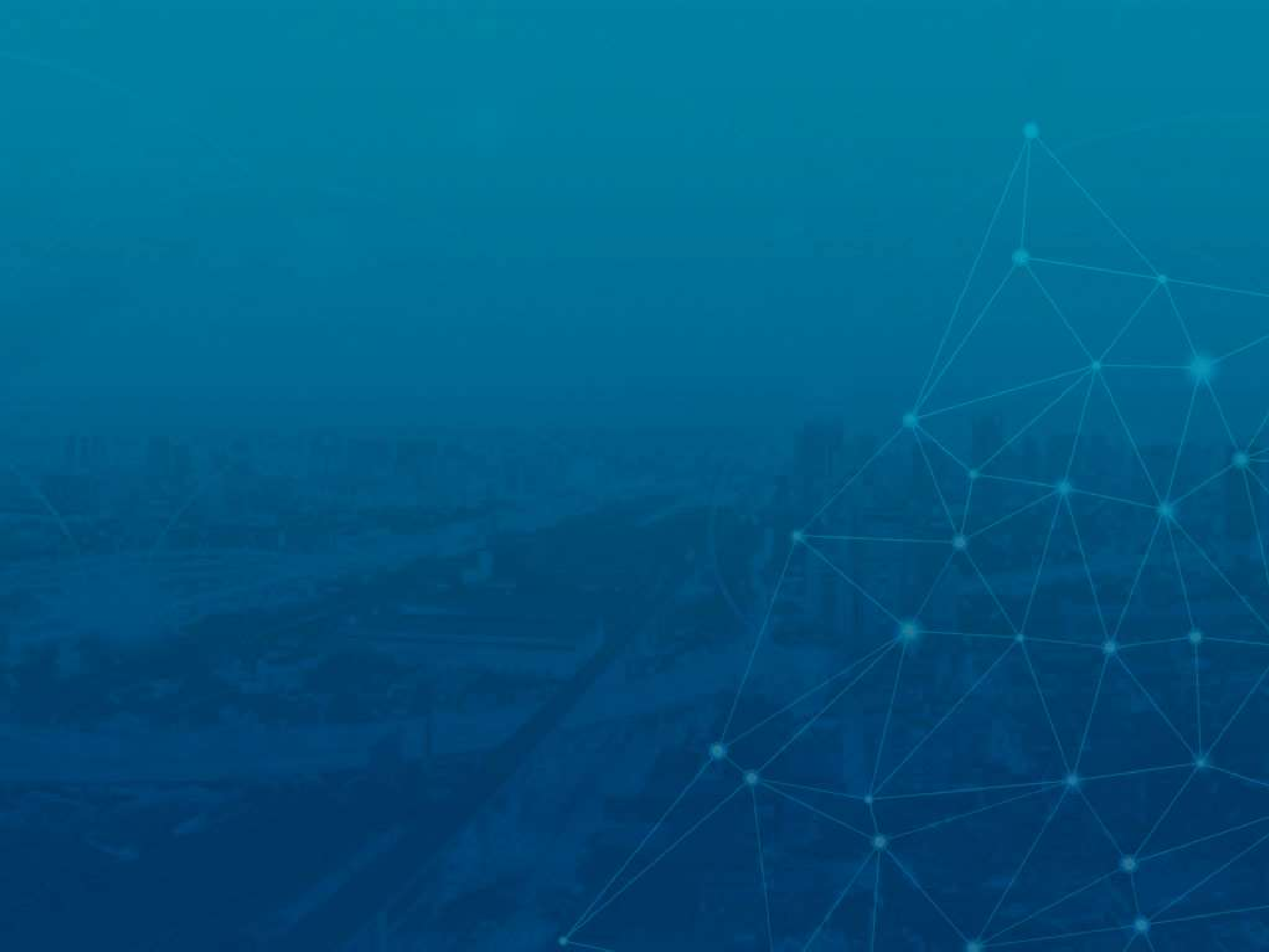 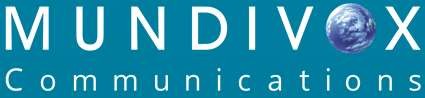 Treinamento pós-venda
2021
www.mundivox.com
Downgrade/Upgrade
A principal solicitação do cliente é redução de custos.

Nós procuramos sempre entregar mais serviço (internet, segurança e telefonia), do que reduzir a mensalidade do cliente. O seu objetivo é entender exatamente o que o cliente precisa e procurar sempre entregar mais serviço e reduzir os valores na menor quantidade possível.

Seguindo com esse raciocínio, podemos concluir que a resposta para o downgrade é o upgrade.
SERVIÇO
CUSTO $$
Como damos continuidade nas tratativas?
VIGÊNCIA
01
Começo de Contrato
Consultar e tratar junto ao vendedor
02
Durante o contrato
Aumento de serviço + Renovação contratual
03
Durante o contrato
Suspensão tempórária + Desconto temporário
04
Redução de custos + Renovação Contratual + Aumento de serviço
< OU IGUAL A 10 MESES
05
Redução de custos + Renovação Contratual
< OU IGUAL A 5 MESES
*
*
Importante lembrar que nesse caso a redução será maior, acontece quando o consumo do cliente é muito baixo e não faz sentido entregar mais serviço se o mesmo não o utiliza.
Principais setores relacionados
Operações
01
Caso o cliente necessite de urgência ou validação de viabilidade
Jurídico
Apoio com o contrato e suas cláusulas
02
03
Cobrança
Faz proposta para as mensalidades em débito do cliente
Exemplos de questionamentos que podem ser feitos pelo cliente!
01
“Porque não podemos reduzir o custo com mais de 10 meses de vigência?”
02
“Quero reduzir meu custo e diminuir a velocidade!”
*
03
*
Acontece quando você oferece mais internet do que o cliente precisa.
“Quero reduzir o custo sem aumentar o prazo contratual!”
04
“Solicito a troca do índice de I-GPM para o IPCA ou qualquer outro índice de reajuste!”
Principais argumentos que utilizamos!
01
02
03
04
Parceria
Payback
Bônus
Índice I-GPM
Ajuda no fluxo de caixa e não cobrança da multa
Investimento prévio
Situação especial para o cliente
Fornecedores utilizam esse índice também
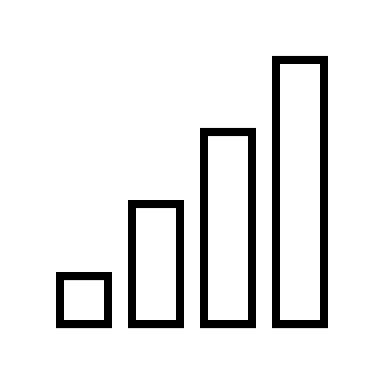 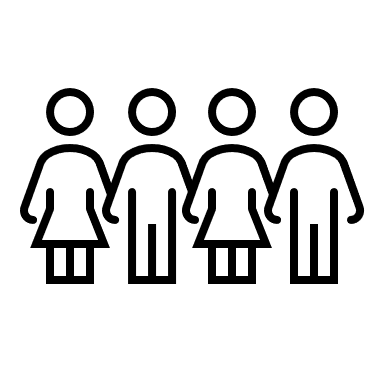 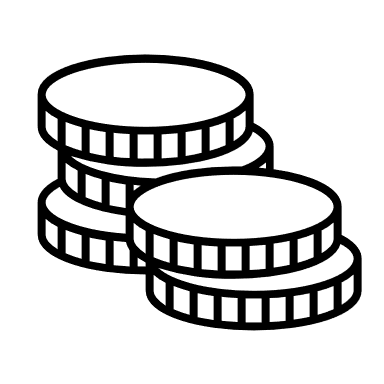 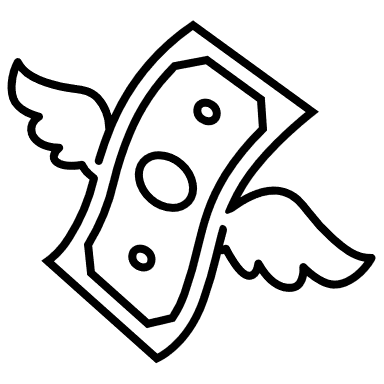 Qualquer tratativa pode ter sua excessão!
01
03
Estagiário
Coordenador e Gerente
Analista
Diretor
02
04
Importante entender que existem casos que fogem da sua alçada e um superior precisa ser consultado. Para saber até aonde você pode ir, favor consultar 
 “ALÇADAS EQUIPE RELACIONAMENTO”